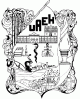 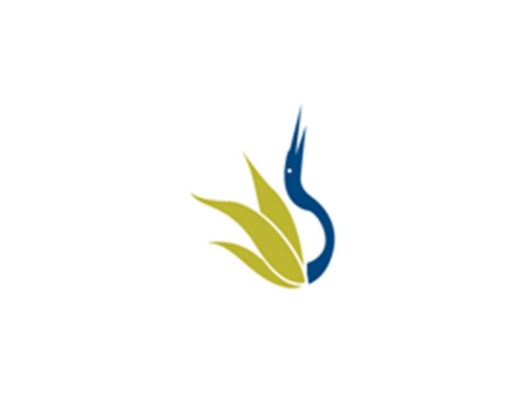 UNIVERSIDAD AUTÓNOMA DEL ESTADO DE HIDALGO
ESCUELA SUPERIOR DE ZIMAPÁN
Licenciatura en Contaduría
Asignatura: Auditoria para efectos fiscales

Tema: Dictamen opcional
C.P. Alfredo Trejo Espino

Enero – Junio 2016
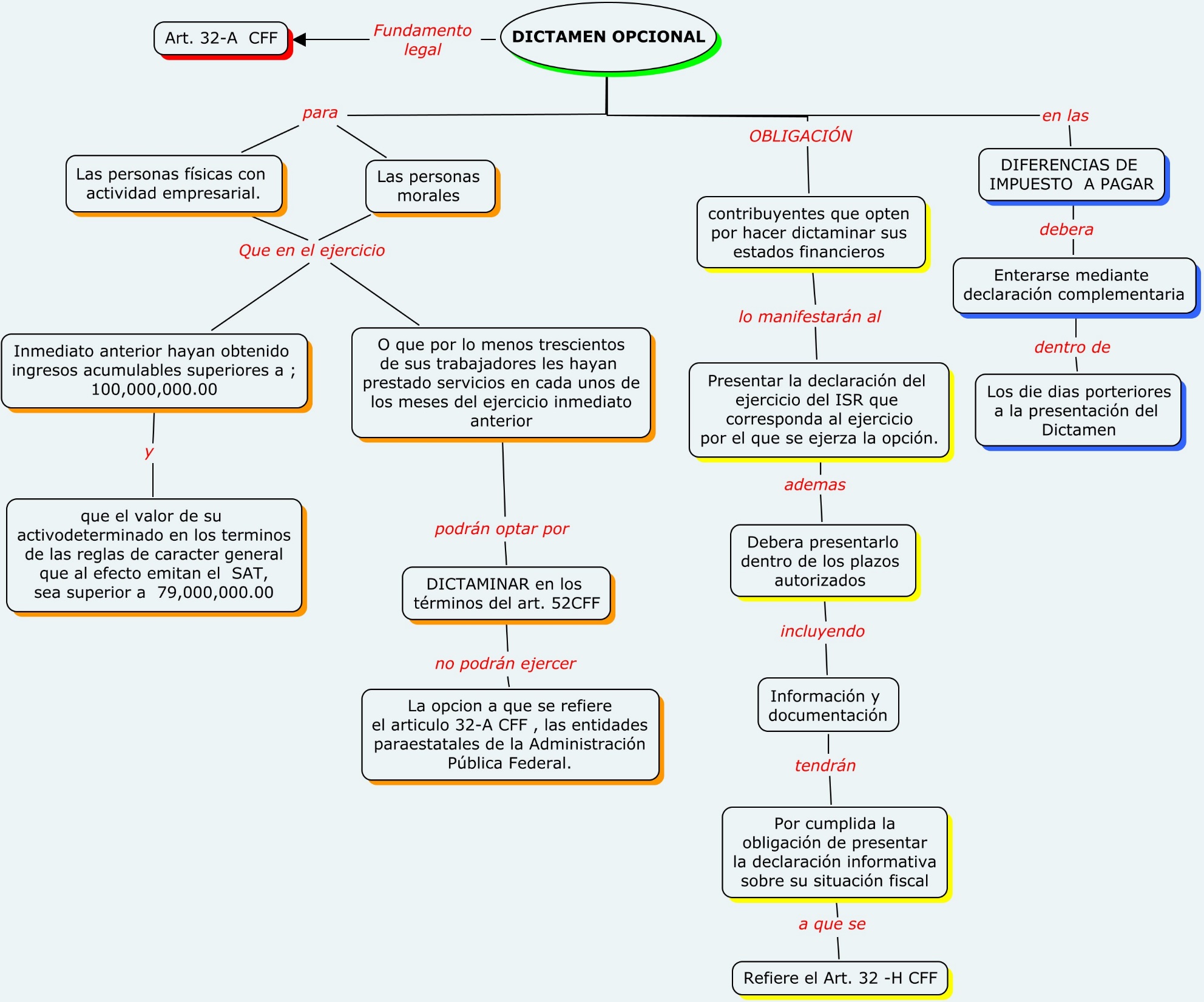 Bibliografía del tema:


diputados, C. d. (2016). Código Fiscal de la Federación. México: Taxxx.